Public Access Laws in Indiana
Presented by
Luke Britt, Indiana Public Access Counselor
The Public Access Counselor provides advice and assistance concerning Indiana's public access laws (the Access to Public Records Act and the Open Door Law) to members of the public and government officials and employees.  

Governor Frank O'Bannon created the office by executive order in 1998 after a statewide collaboration of seven newspapers found great obstacles in obtaining government information in Indiana.  

In 1999, the General Assembly created the office statutorily.
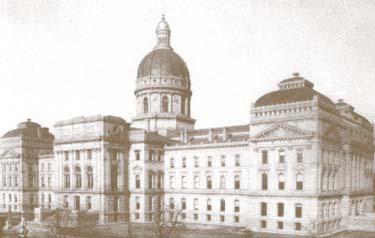 Public Access Counselor
2012-2013 Fiscal Year 

Received 2762 inquiries 
381 Formal Complaints Filed
56 Informal Complaints Filed

Opinions found at www.in.gov/pac
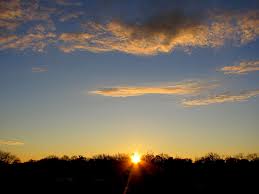 The Indiana Open Door Law (ODL)
“…It is the intent of this chapter that the official action of public agencies be conducted and taken openly, unless otherwise expressly provided by statute, in order that the people may be fully informed…” IC 5-14-1.5-1.
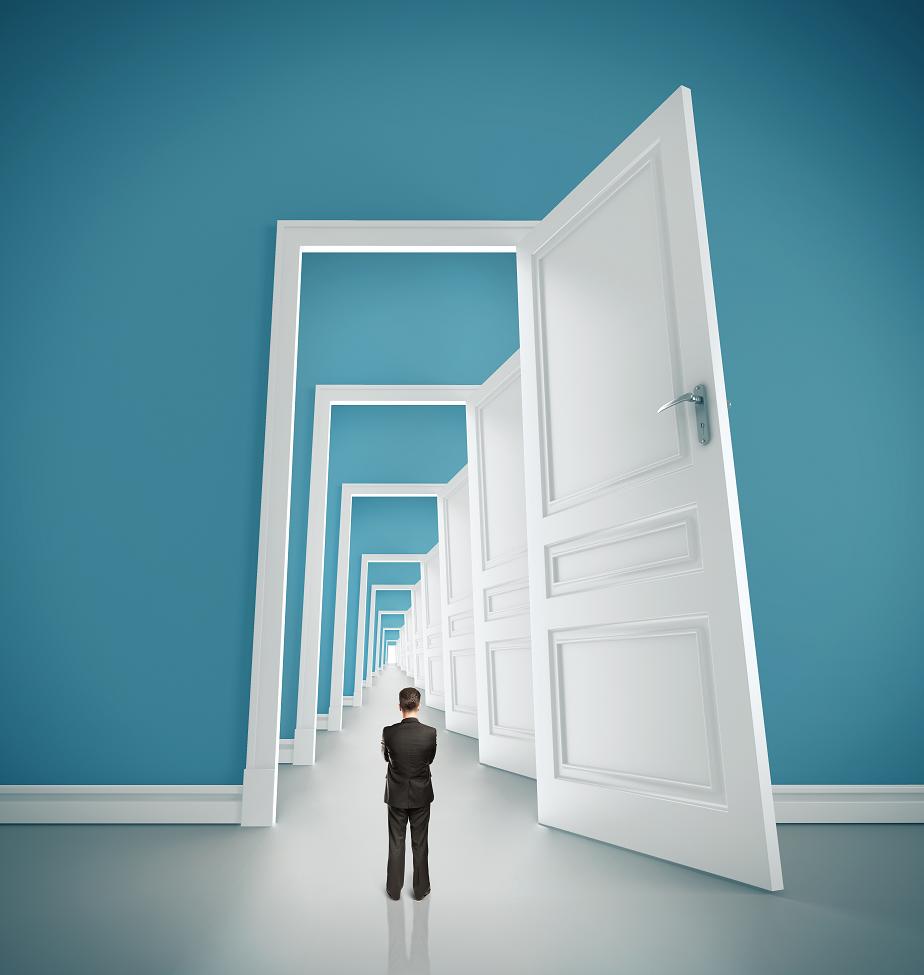 What Kind of Notice is Required
48 business hours in advance 
Date, time and place where Governing Body will meet
Generally, no requirements to publish in newspaper 
Annual notices are permitted
Emergency meetings are exception to 48 hour notice requirement
Must post at principal place of business or meeting location
2012 legislation concerning local public agencies allows the adoption of policies to provide additional notice (website, e-mail, annual notices for non-media requestors)
Special meetings of County Executives IC 36-2-2-8 (six days unless emergency exists)
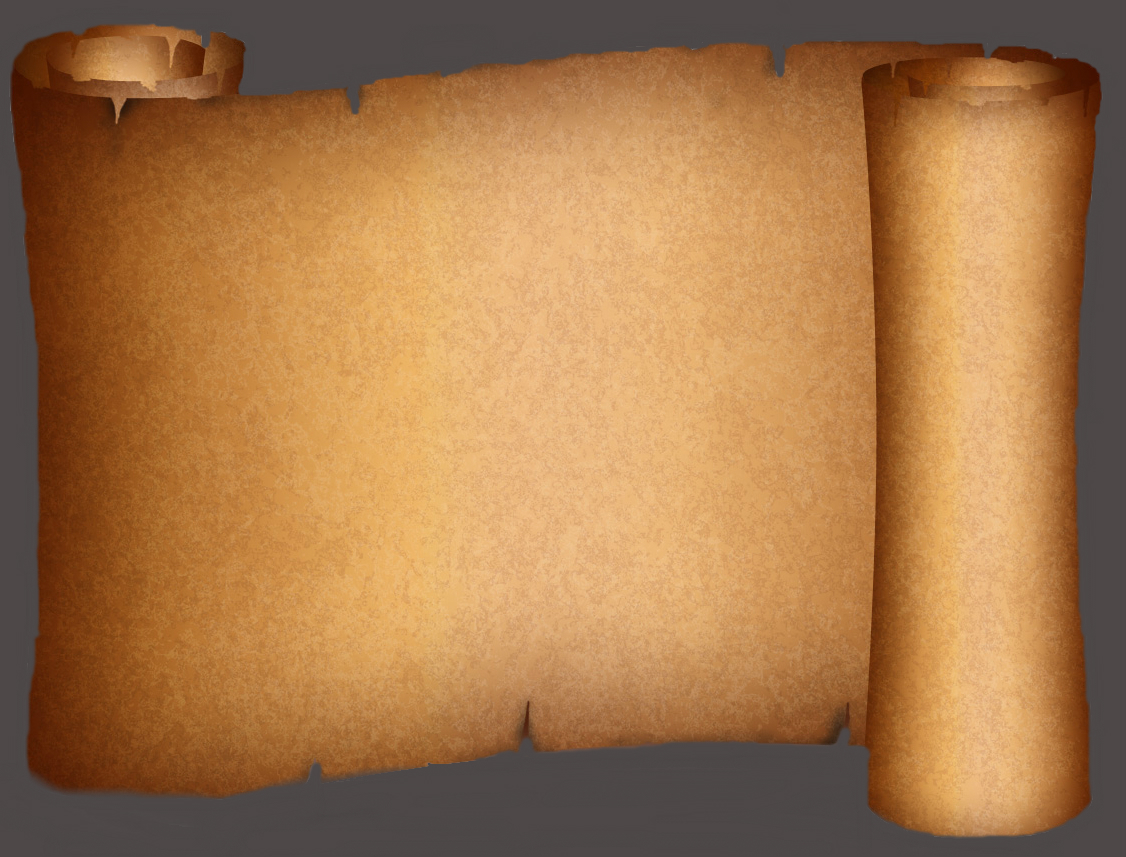 Notice of Public Meeting:
Xavier Town Council
Wednesday, November 16, 2011
5:30 p.m.
City Hall, Room 104

123 Main Street, Xavier, Indiana
Public Notice
6
Executive Sessions-I.C. 5-14-1.5-6.1
The “exception” to meetings that are open to the public
Notice must include statutory purpose(s) for the meeting excluding the public.
Meeting minutes or memoranda must include certification that only the topics permitted under the ODL for executive session were discussed.
NO FINAL ACTION
Executive Session Exceptions under the ODL
To discuss records classified as confidential by state or federal statute

To discuss the alleged misconduct of an employee 

To receive information and interview prospective employees

To discuss strategy with respect to pending litigation or litigation threatened in writing

To discuss information and intelligence intended to prevent, mitigate or response to threat of terrorism
Improper Executive Session Notice
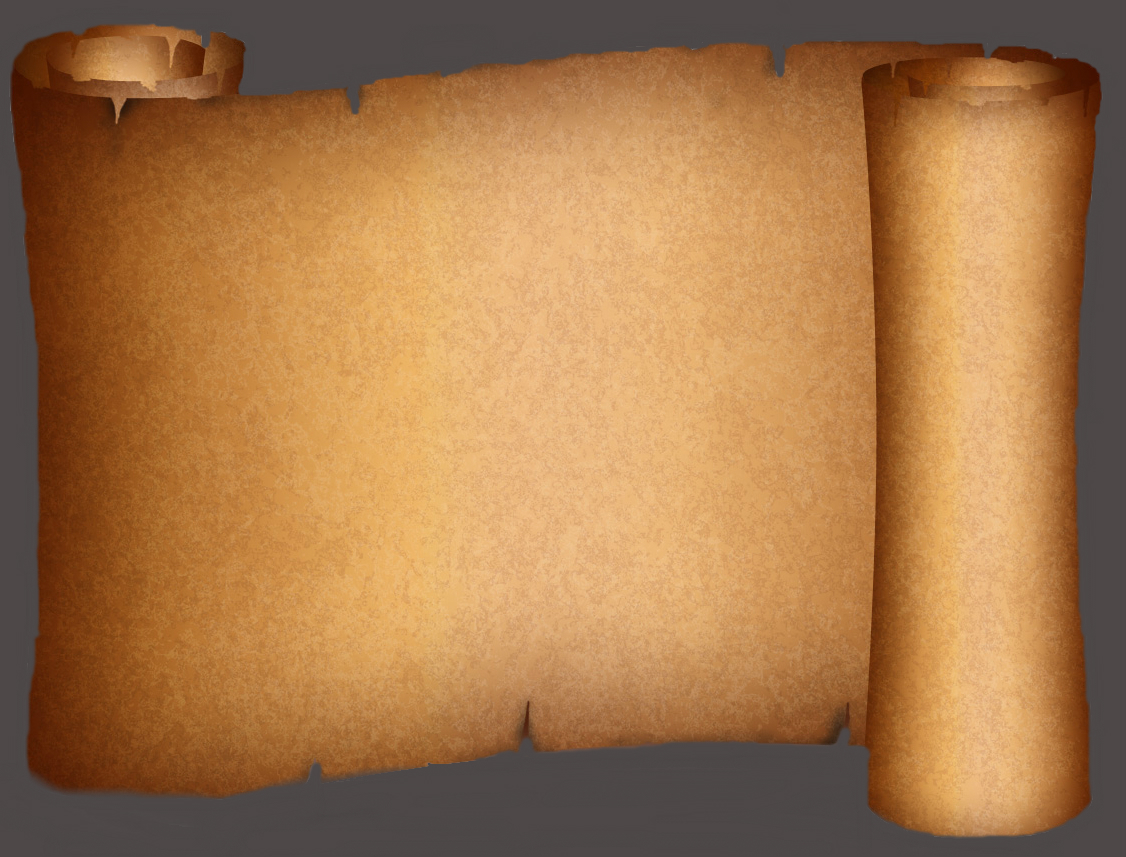 Notice of Executive Session

Xavier Town Council Executive Session
Wednesday, November 16, 2011
5:00 p.m.
City Hall, Room 104
123 Main Street Xavier, Indiana 

Personnel and Litigation to be discussed
9
Executive Session Public Notice
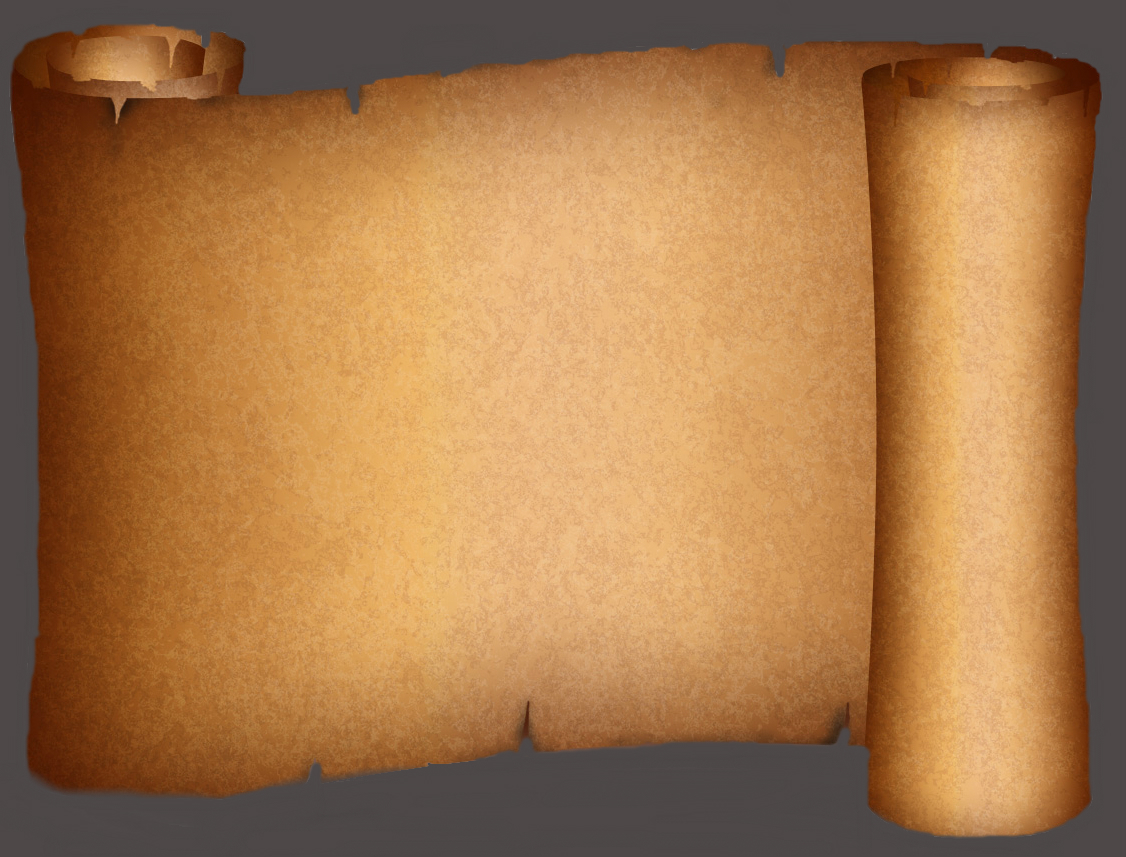 Notice of Executive Session

Xavier Town Council Executive Session
Wednesday, November 16, 2011
5:00 p.m.
City Hall, Room 104
123 Main Street Xavier, Indiana 

The Council will meet to discuss a job performance of an individual employee as authorized under 
I.C. 5-14-1.5-6.1(b)(9)
10
Meetings under the ODL
No right to speak under ODL unless some other statute requires it (i.e. public hearings)

Minutes/Memoranda (Draft copies)

Electronic Meetings of State Agencies
Access to Public Records Act (APRA)
Indiana Code § 5-14-3-1 through 5-14-3-10
Enacted in 1983 (“APRA”)
A fundamental philosophy of the American constitutional form of representative government is that government is the servant of the people and not their master. 
Accordingly, it is the public policy of the state that all persons are entitled to full and complete information regarding the affairs of government and the official acts of those who represent them as public officials and employees. 
Providing persons with the information is an essential function of a representative government and an integral part of the routine duties of public officials and employees, whose duty it is to provide the information. 
This chapter shall be liberally construed to implement this policy and place the burden of proof for the nondisclosure of a public record on the public agency that would deny access to the record and not on the person seeking to inspect and copy the record.”
What is a public record
“Public record” means any writing, paper, report, study, map, photograph, book, card, tape recording, or other material that is created, received, retained, maintained, or filed by or with a public agency and which is generated on paper, paper substitutes, photographic media, chemically based media, magnetic or machine readable media, electronically stored data, or any other material, regardless of form or characteristics. 
Indiana Code § 5-14-3-2(n)
Responding to APRA Requests
Time frames for responding to APRA Requests depends on the manner in which the public agency receives the request.
IC 5-14-3-9:
If requestor is physically present in the office of the agency, makes the request by telephone, or requests enhanced access to a document, the agency has twenty-four (24) hours to respond (enhanced access=on disk or through remote computer).
If the request is made by mail or by facsimile the public agency has 7 days from the date the public agency received the request to respond.
Important:   Production of documents is not required in these time frames, but within a reasonable time.
Reasonable Period of Time
All records must be provided within a “reasonable period of time” after the request is received

Factors considered:
How broad is the request
Where are the records located
How much redaction is necessary
Busy time at the agency
Common sense factors

What I like to see:
Communication – Status Updates
Piecemeal disclosures
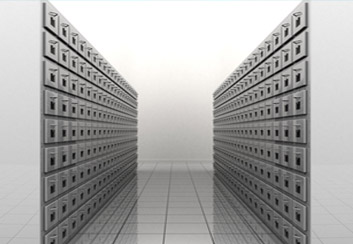 Three Categories of Public Records
Denials
IC §5-14-3-9 provides procedure for denying a request under the APRA:
If a request is made orally, the agency may deny the request orally.
If request is made in writing, the agency may deny the request if the denial is in writing, the denial includes the specific exemption authorizing the withholding of all or part of the record, and the name and title/position of the person responsible for the denial.  
Before the trial court, the burden is on the agency to demonstrate that the denial complied with the APRA.  The agency may not simply rely on a conclusory statement or affidavit.
Court may review the records in-camera; the court shall review the records  if redaction of the record has occurred.
Confidential Public Records
Those confidential by state statute or federal law (i.e. IC 4-6-9-4)
Social Security Numbers contained in public records
Patient medical records unless the patient gives written consent
Trade secret information
Certain foreclosure information
Grade transcripts/license exam scores in licensure process
Discretionary CategoriesI.C. 5-14-3-4(b)
Investigatory records of law enforcement agencies 
The work product of an attorney representing, pursuant to state employment or an appointment by a public agency, a public agency, the state or an individual.
Records that are intra-agency or interagency advisory or deliberative material, including material developed by a private contractor under a contract with a public agency, that are expressions of opinion or are of a speculative nature, and that are communicated for the purpose of decision making.
Personnel files of public employees and files of applicants for public employment, however, certain information must be provided upon request including compensation, business telephone number, dates of first and last employment, etc..
Access to Public Records Act
Electronic Mail
A public record is any record, including electronic media, that is created received, retained, maintained, or filed by or with a public agency.
Electronic mail must be available for inspection and copying by the governing body unless an exception to disclosure, based on the content of the email, applies.
Electronic mail must be maintained in accordance with records retention schedules, pursuant to I.C. 5-15.
Most agencies have their own retention schedules.
20
Common Misconceptions Of Citizens
A public agency has to answer my questions under APRA.
A public agency has to keep public records forever so it is not appropriate to respond that the record no longer exists.
A public agency must handle public records requests before handling other matters of the public agency.
A public agency must keep public records in a             format that is most convenient for me.
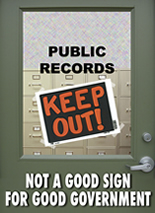 Common misconceptions of Agencies
Offering to allow inspection is always sufficient.  
All disclosable records requested must be produced within 7 days of receiving the request.  See 11-FC-74
Denials do not have to be explained with specificity.
Any document containing confidential information may be omitted from public records response. See 10-FC-7
Remedies and penalties for noncompliance
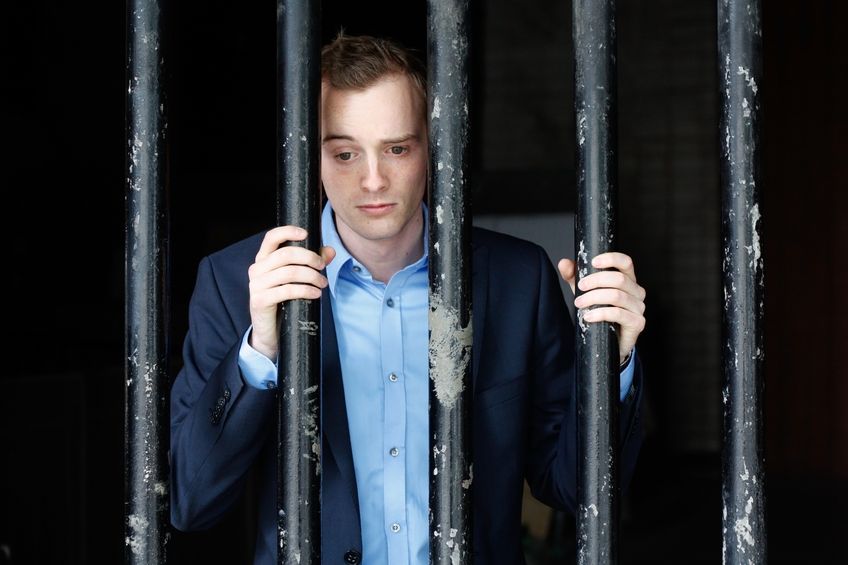 Complaint to Public Access Counselor
Bad press and damage to public perception
Court action seeking order to produce records and potentially order to pay attorney’s fees
Fines for knowing and intentional withholding of public records or violation of the ODL
Thank You
Contact Information:
Indiana Public Access Counselor
402 W. Washington St, W470
Indianapolis, IN  46204
317.234.0906
pac@icpr.in.gov


Public Access Handbook:
http://www.in.gov/pac/files/pac_handbook.pdf
Public Access Counselor Website:
http://www.in.gov/pac/